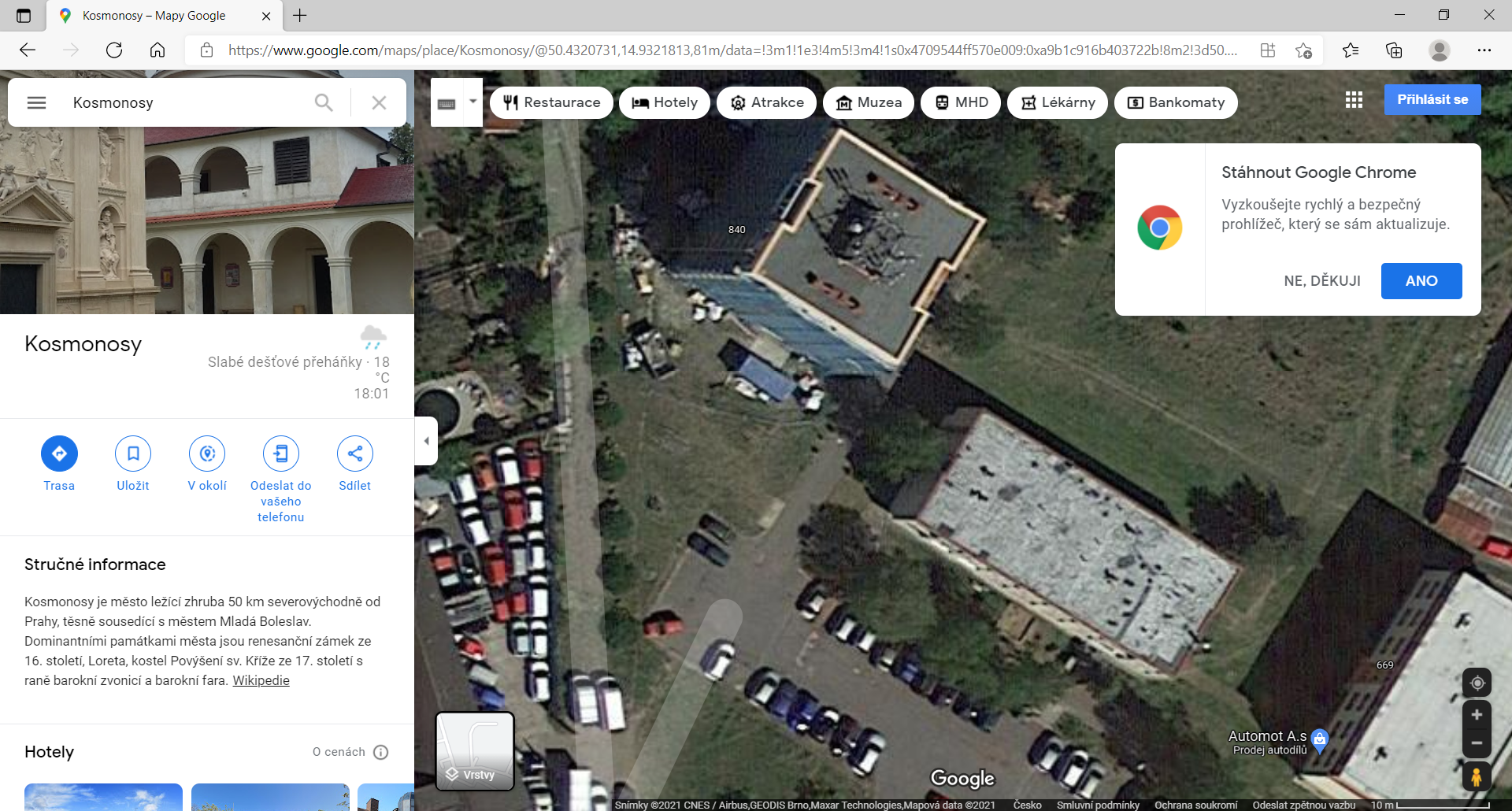 Plánované rozšíření parkovací plochy